Personer med missbruksproblem – hur ser det ut och vad ska vi göra?
Anders Tengström
Docent i psykologi, Leg psykolog
Karolinska Institutet
Varför…
utvecklar en del ungdomar missbruk och beroende av alkohol/droger när de flesta lär sig konsumera alkohol på en socialt acceptabel nivå utan påtagliga negativa följder eller provar droger enstaka gånger utan intention att fortsätta…
det beror på att…
dessa ungdomar har fler riskfaktorer och färre skyddsfaktorer som samverkar till att öka sannolikheten att de hamnar i eller väljer utvecklingsspår som leder fram till missbruk/beroende…
Hur ska man se på risk- och skyddsfaktorer…
Grunden
En grundläggande bestämning av hur risk och skyddsfaktorer ska beskrivas är att de är uppsättningar av individuella särdrag, personliga kvalitéer, erfarenheter och individuella omständigheter som man som människa bär med sig genom livet. 

Betydelse
De påverkar personens sätt att se på sig själv, hur och på vad man tänker, vilka värderingar och attityder man har, ens sätt att kommunicera med omgivningen och på ett mer generellt plan hur man ser på andra människor, företeelser och händelser i ens omgivning.
Hur ska man se på risk- och skyddsfaktorer…
kontext
Individens risk och skyddsfaktorer samspelar med risk- och skyddsfaktorer i individens omgivning. Faktorer som finns utanför individen kan ha karaktären av faktorer som finns hos andra personer som individen interagerar med men också faktorer på mer strukturell nivå som finns i individens livsmiljö. 
insikt
Oftast kan inte individen själv beskriva det som en betraktare skulle uppfatta som risk- och skyddsfaktorer utan dessa faktorer är invävda i personens sätt att vara, tänka och fungera och är sällan direkt tillgängliga för individen själv att reflektera över
så vad vet vi om…
risk och skyddsfaktorer…
de finns på alla nivåer…
global nivå…
samhällsnivå…
grupp/lokalnivå
familj/individ
vad betyder det att risk- och skyddsfaktorer finns på många nivåer…
att utvecklingen av missbruk och beroenden är komplex och vår förståelse av den utvecklingen måste vara mångfacetterad…
är vi mångfacetterade i vår förståelse…
nej vi låter oftast en orsak förklara varför människor hamnar i missbruk och beroenden…
några favoriter…
fattigdom, utanförskap, stigma…
tidiga trauman, inre konflikter…
otillräckligt föräldraskap, gränssättning…
bristande moral…
missbruksgen, ADHD…
Dagens perspektiv
Risk och skyddsfaktorer på samhälls-, grupp-, familje- och individnivå samverkar komplext
Många risk och skyddsfaktorer är gemensamma för utveckling av brottslighet, missbruk och psykisk ohälsa
Sannolikt är ingen enskild faktor vare sig nödvändig eller tillräcklig
Inga särskilda riskfaktorer för män, kvinnor eller andra grupper eller kulturer
Tar sig åldersadekvata uttryck och kan skifta i betydelse över tid och mellan individer
Riskfaktorer - barnaåren
Riskfaktorer småbarnsåren
Negative self-image
• Apathy
• Anxiety
• Dysthymia
• Insecure attachment
• Poor social skills: impulsive, aggressive, passive, and withdrawn
• Poor social problem-solving skills
• Shyness
• Poor impulse control 
• Sensation-seeking
• Lack of behavioral self-control
• Impulsivity
• Early persistent behavior problems
• Attention deficit/hyperactivity disorder
• Anxiety
• Depression
• Antisocial behavior
• Head injury
• Self-reported psychotic symptoms
• Insecure attachment
• Hostile to peers, socially inhibited
• Irritability
• Fearfulness
• Difficult temperament
• Head injury
• Motor, language, and 
cognitive impairments
• Early aggressive behavior
• Sexual abuse
Konsekvenser
Strukturella
Alla nivåer måste beaktas risker och skyddsmekanismer finns överallt i alla sammanhang
Mycket mer av generella preventionsinsatser mot tydligt definierade riskfaktorer
Holistisk syn på hur utveckling och förändring sker
Maximal effekt av interventioner sker rimligen om de integreras i det vardagsliv som personen lever i
Praktiska
Viktigt att förstå hur riskfaktorer dynamiskt utvecklas över tid
Långvariga exponeringar för riskfaktorer är särskilt problematiska och därför viktiga att förebygga
Kortvariga exponeringar av traumatisk karaktär är viktiga att förebygga 
Sluta hoppas på att enskilda interventioner kommer att ha stora effekter – eller att ”terapi” eller ”placeringar” automatiskt leder till något positivt
Årskonsumtion av ren alkohol (elever årskurs 9)
Allvarlig brottslighetsenaste året (elever årskurs 9)
Resultat - Bakgrundsdata
Svarsfrekvens 		71%
Medverkande 		3421 st
Medelålder		18 år
Kvinnor / Män		52/48%
Kommunal / Friskola	96/4%		
Storstad / Landsbygd	43/57%
Födda i Sverige		92%
Ma Pa födda i Sverige	85/83%
[Speaker Notes: Relativt representativt urval]
Resultat – ej provat / provat
3421 ungdomar
17%
83%
Inte provat
droger
Har provat
droger
Resultat – ej provat / provat
Depression		 
Ångest
Självkänsla		
Livstillfredställelse
Ärftlig sårbarhet 
Personlighet
Hedoni		
Fientlighet		
Impulsivitet		
Alexetymi
Negativ affektivitet
=
=
=
=
Resultat – framtida användning
3421 ungdomar
17%
83%
Inte provat
droger
Har provat
droger
64%
36%
83%
17%
Absolut
 inte
Kanske
Provat
 Inte mer
Kommer
 fortsätta
viktig sanning…


Det är inte enskilda riskfaktorer som avgör huruvida man som individ utvecklar missbruk utan antalet – det vill säga det är den samlade tyngden av alla svårigheter och risker som fäller avgörandet – samt i vilken utsträckning det finns skyddsfaktorer som kan motverka effekterna av riskfaktorerna
Fråga?
Hur kan det komma sig att dessa faktorer är så starka att de kan bringa människor i fördärvet trots mångas försök att förhindra det?
Vi börjar med våra gener…
Vi vet att missbruk/beroende har en stark genetisk komponent som ger sårbarheter…

Men vad vi är med om under vår uppväxt är avgörande för om och  hur vi utvecklar ett missbruk eller andra problem…
Mekanismen hur gener i samverkan med miljö utvecklar risk och skyddsfaktorer som sedan ökar sannolikheten att vi hamnar i vissa utvecklingsvägar beskrivs av epigenetiken…
Epigenetik
Generna ger oss en ram att utvecklas inom
Beroende på vad vi utsätts för förändras genernas uttryck
Genom att koda in i genuttrycket vad vi är med som barn ökar organismens överlevnadschanser som vuxen
Samsjuklighet…
Samsjuklighet hos ungdomar med missbruk
En viktig insikt…
Ungdomar med tidiga missbruksproblem är högriskindivider och har oftast/nästan alltid omfattade problem inom en rad områden – bland dem är samsjukligheten med psykiatriska tillstånd upp till 90%

Bland vuxna missbrukare är samsjukligheten runt 50% - varför då? 
I den gruppen har tillkommit personer som utvecklar missbruket i vuxen ålder som inte har psykiatriska problem
missbrukande ungdomar
Samsjuklighet med missbruk och andra psykiatriska sjukdomar och tillstånd i vuxen ålder
Organisk hjärnskada
Begåvnings
handikapp
Bipolär störning
Anti-socialitet
De med tidig debut och omfattande substansanvänd-ande i tonåren
Psykopati
ADHD
Schizofreni
Depression
Ångeststör-ningar
Exempel på en riskfaktor…
Hög begåvning är en skyddsfaktor för det mesta av problem som kan drabba människor i livet – och en av de få kända faktorer som kan moderera betydelsen av låg social klass avseende psykosocial utveckling
Låg begåvning är en välkänd riskfaktor för antisocialt beteende bland barn, ungdomar och vuxna med en genomsnittlig skillnad på 8 IK-poäng, då man jämför antisociala med kontroller avseende begåvning
Ungdomar och begåvning
Ungdomar som börjar begå brott tidigt har lägre verbal IQ (Kratzer et al. 1999) 
Språkstörning vid 3 års ålder kan förutsäga kriminalitet vid 17 års ålder (Stattin et al., 1993) 
Låg verbal IQ sammanhänger med ungdomsbrottslighet (Lynam et al., 1993), tidig debut i brottslighet (Gibson et al., 2001; Moffit & Caspi, 2001) och upprepad brottslighet (Vermeiren et al., 2002)
Hur ser verbal begåvning ut i ett kliniskt material av ungdomar med missbruk?
Verbal begåvning  (MU-flickor)
< 5          6-8         9-11       12-14        >15
Verbal begåvning (MU-pojkar)
< 5         6-8         9-11       12-14      >15
Det finns mera att fundera över…
Låg begåvning i barndomen är förknippad med psykiatriska diagonser så som schizofreni, depression och ångest som vuxen
Batty et al. 2005; Koenen et al. 2009; Zammit et al. 2004
Data från the Dunedin Multidisciplinary
Health and Development Study
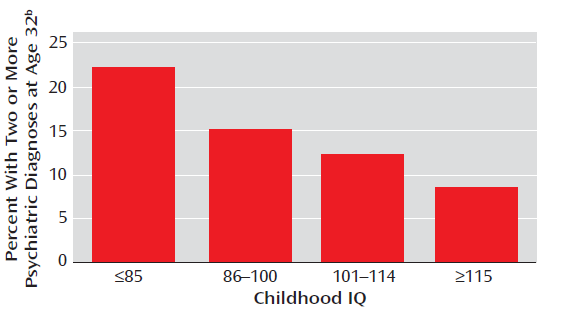 Koenen et al. 2009
Ytterligare ett exempel…
Så vad vet vi om schizofreni…
Personer med schizofreni
Personer med schizofreni har en sju gånger ökad risk att ha en antisocial personlighetsstörning jämfört med normalbefolkning

Personer med schizofreni har en 4-10ggr ökad risk att dömas för våldsbrott jämfört med normalbefolkning

Femtio procent av alla personer med schizofreni kommer under sin livstid att möta kriterierna för missbruk/beroende
Någon gång vårdats inneliggande med schizofrenidiagnos som huvuddiagnos
Vi är något på spåren
missbrukande ungdomar
Samsjuklighet med missbruk och andra psykiatriska sjukdomar och tillstånd i vuxen ålder
Organisk hjärnskada
Bipolär störning
Anti-socialitet
De med tidig debut och omfattande substansanvänd-ande i tonåren
Psykopati
Begåvnings
handikapp
Schizofreni
ADHD
Depression
Ångeststör-ningar
Graden av samsjuklighet bland ungdomar i normalpopulation
60% av alla ungdomar som har substansproblem, missbruk eller beroende möter samtidigt kriterierna för minst en psykiatrisk störning 




Armstrong & Costello, 2002
Vad kommer först?
I  en överväldigande majoritet av fallen uppträder symptomen på det psykiatriska tillståndet långt före första användandet av alkohol eller droger 

Förekomsten av uppförandestörning ökar risken för att senare utveckla ett missbruk/beroende alldeles särskilt


Costello, Erkanli, Federman, & Angold, 1999  
Disney, Elkins, McGue, & Iacono, 1999; Lewinsohn, Hops, Roberts, Seeley, & Andrews, 1993
Hur ser det ut idag?
Ung och oberoende
180 ungdomar och deras föräldrar (270) har slumpmässigt valts ut från de som sökt sig till Maria Ungdom under  våren 2004
De har intervjuats och fått fylla i självskattningsformulär med avseende på psykiatrisk problematik, missbruksutveckling, psykosocial funktion, personlighetsdrag, anknytning, begåvning, skolprestationer, fritidsaktiviteter, relationer, familj, vänner, aggressivitet och kriminalitet
Lärare har fått skatta ungdomens skolprestation samt beteende
Journalskattningar görs för att kartlägga familjens bakgrund
Ett halvår samt vid ett år efter den ursprungliga intervjun följs ungdomarna upp med nya intervjuer och skattningar
Ett år efter ursprungsintervjun samlas socialtjänstens akter in
Jämförelsen med andra ungdomar sker genom ett samarbete med Örebro universitet
Ung och oberoende
Psykiatriska/missbruksproblem
Ungdomar
Föräldrar
Ung och oberoende
Ung och oberoende
Ung och oberoende
De fem vanligaste psykiatriska 
problemen hos MU-ungdomar
Uppförandestörning
Uppförandestörning – DSM-IV
Minst tre av följande kriterier uppfyllda under en 12-månaders period 
Hotar trakasserar eller förödmjukar ofta andra
Påbörjar ofta slagsmål
Har använt vapen
Visat fysisk grymhet mot någon människa eller djur
Stulit under direkt konfrontation med offret
Har tvingat någon till sexuellt umgänge
Har stuckit något i brand
Har avsiktligt förstört andras egendom
Har brutit sig in i bostad, lokal eller bil
Ljuger ofta i syfte att uppnå fördelar eller undvika konsekvenser
Har tillskansat sig värden utan direkt konfrontation
Ofta ute på nätterna trots förbud (före 13 års ålder)
Har rymt hemifrån minst två gånger
Skolkar ofta från skolan (före 13 års ålder)
Antisociala ungdomar
Hur går det sen?
Mellan 1/3 –2/3 av de med uppförandestörning kommer att som vuxna möta kriterierna för antisocial personlighetsstörning – gäller både pojkar och flickor…
 De med antisocial personlighetsstörning utgör ca 5% (män) och 0.5-1% (kvinnor) av befolkningen 
 Dessa svarar för ca 70% (män) respektive 30% (kvinnor) av alla brott som begås
 80-95% är missbrukare
 Övriga uppvisar fortsatta svårigheter till anpassning i samhället (legala – psykosociala)
Tjejer och depression
Substansanvändande och depression
Great Smoky Mountain Study – North Carolina
Missbrukande ungdomar
Samsjuklighet med missbruk och andra psykiatriska sjukdomar och tillstånd i vuxen ålder
Organisk hjärnskada
Bipolär störning
Anti-socialitet
De med tidig debut och omfattande substansanvänd-ande i tonåren
Psykopati
Begåvnings
handikapp
Schizofreni
ADHD
Depression
Ångeststör-ningar
Interventionsmodell
Specifika riskfaktorer
Individnivå
Tidig debut i substansanvändande (statisk)
Tidig debut i normbrytande beteende (statisk)
Ärftlighet för missbruk/beroende/antisociala beteenden/psykisk sjukdom (statisk/dynamisk)
Trauma och/eller övergrepp (statisk)
Impulsivitet/hyperaktivitet (dynamisk
Bristande skolprestationer (dynamisk)
Depression/ångest (dynamisk)
Antisocialt beteende (dynamisk)
Missbruk/beroende (dynamisk)
 
Interpersonell nivå
Missbruk/beroende och/eller antisociala beteenden i biologisk ursprungsfamilj eller hos fosterföräldrar (Statisk)
Konflikter i familjen – bevittnat våld i familjen (statisk/dynamisk) 
Bristande tillsyn av barnet/ungdomen, inkonsekvent uppfostringsstil (statisk/dynamisk) 
Umgänge med kamrater som använder substanser och/eller är kriminella (dynamisk)
Oppositionell attityd mot lärare och vuxna (dynamisk) 
Avsaknad av ”vettiga” fritidsaktiviteter (dynamisk)
 
Faktorer i samhället
Sämre socioekonomiska förhållanden (statisk)
En avsaknad av ställningstagande mot substansanvändning/antisociala beteenden bland vuxna (dynamisk)
Positiv inställning till alkohol och droganvändning/antisocialt beteende bland ungdomar (dynamisk 
Hög tillgänglighet (droger, alkohol, vapen, gäng, arenor) (dynamisk)
Upplevelse av socialt utanförskap (dynamisk)
Specifika skyddsfaktorer
Individnivå
Hög självvärdering (dynamisk)
Förmåga att hantera uppkomna situationer på ett funktionellt sätt (coping skills) (dynamisk)
Förmåga till emotionell självreglering (dynamisk)
Engagemang i och kopplingar till två eller fler av följande sammanhang: skolan, vänner, idrott, jobb, religion, kultur (dynamisk)
 
Interpersonell nivå
Goda föräldrafärdigheter (struktur, monitorering, förutsägbarhet), (statisk/dynamisk)
Positiva vuxna förebilder (dynamisk)
”Vettiga” kamrater (dynamisk)
 
Faktorer i samhället
Närsamhället förmedlar positiva regel- och normsystem (dynamisk)
Liten tillgänglighet (dynamisk)
Utbud av sociala, fritids, och kulturella aktiviteter (dynamisk)
Meningsfull sysselsättning (om ej i skola), (dynamisk)
Upplevelse av fysisk och psykisk trygghet (dynamisk)
övergripande princip…


insatser/intervenioner/vård skall inriktas på att få bort riskfaktorerna eller minska betydelsen av dom samt stärka eller tillskapa skyddsfaktorer…

…Detta sker genom mobilisering av närsamhällets samtliga resurser…


…och ska ske så tidigt som möjligt – helst i barnaåren
Bedömning
Riskfaktorer
Skyddsfaktorer
Insatsområden
Missbruk
Psykiatri
Antisocialt
Livsområden
Insatser
Individuell vardag
Individuella
Grupp
Jobb/skola/ annat
Öka/Minska sannolikheter
Operativa insatsmål
Vänner/  familj
Psykosocial funktionsnivå
Specifika
Konsekvenser för interventioner

 Alla former av interventioner måste justeras till den funktionella nivån för varje klient/patient – underlåtenhet att så göra ökar substantiellt risken för behandlingssammanbrott/misslyckande
 Det finns lite rum för en klinisk praktik som bara inbegriper ett standardprogram för diagnosgrupper/klientgrupper
Intervention 2.0
Mål - Öka funktionsnivån och hitta magnetremsan
Hur - övergripande: 
Fokus på risk och skydd – skapa staket
Fokus på egenvård, ansvar och värderad riktning – kontextuell psykologi
Fokus på konkreta livsfärdigheter 
Hur i praktik
Bedömning av risk/skyddsfaktorer
Konkreta utvärderingsbara insatser för R/S-faktorer
Terapeuter fungerar som koordinatorer/behandlingsledare/handledare 
Systematisk färdighetsträning med psykopedagogik som bas